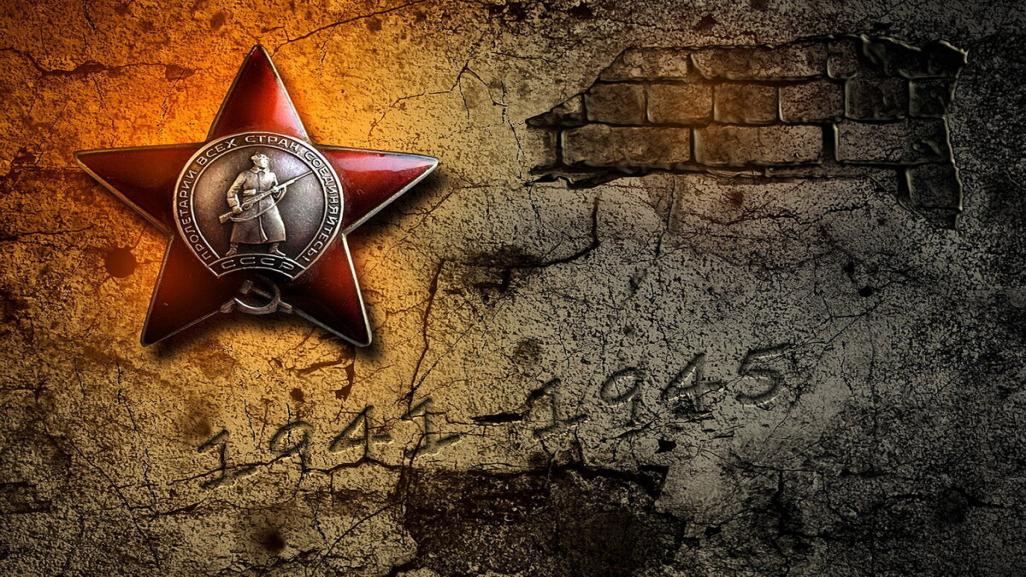 75 лет под мирным небом
Группа СП-34
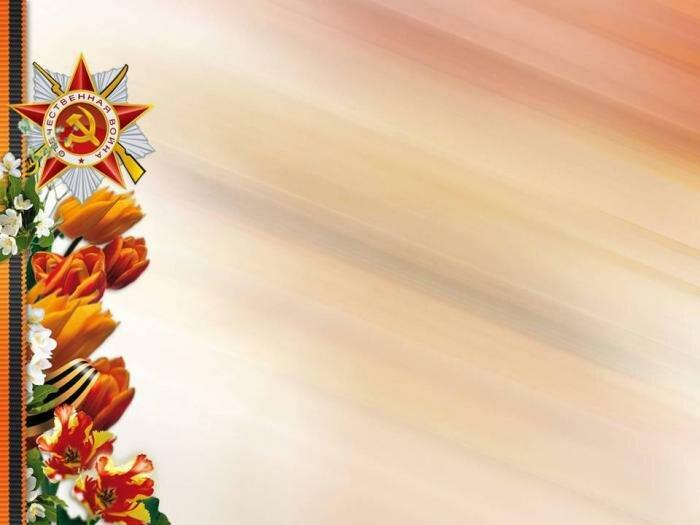 22 июня 1941 года на нашу страну напали немцы. Началась Великая Отечественная Война. Именно тогда случилась большая беда для народа.
День Победы – это памятный праздник в нашей стране. С малых лет детей приучают к этому празднику: семьи посещают парад, приуроченный к 9 мая; в школах дети ходят поздравлять ветеранов, готовят различные акции. Именно в этот день абсолютно каждый замирает на минуту молчания, отдавая дань тем, кто сражался за наше будущее.
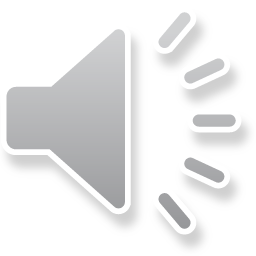 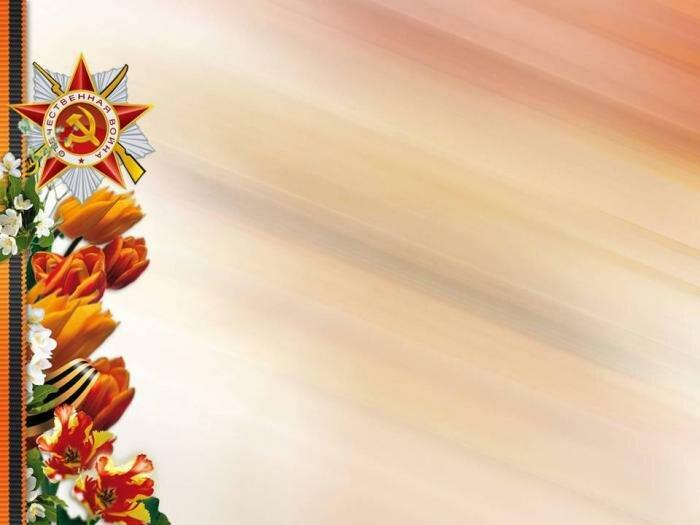 Нам повезло. Мы не застали войну, но по рассказам наших бабушек и дедушек, а так же ветеранов, к которым мы ходили, мы знаем, что это было очень страшное и тяжелое время.
Война не пощадила никого: ни детей, ни женщин, ни мужчин. Женщины и дети старались помочь солдатам, работая на разных фабриках и изготавливая то детали для техники, то посуду, то другие необходимые вещи
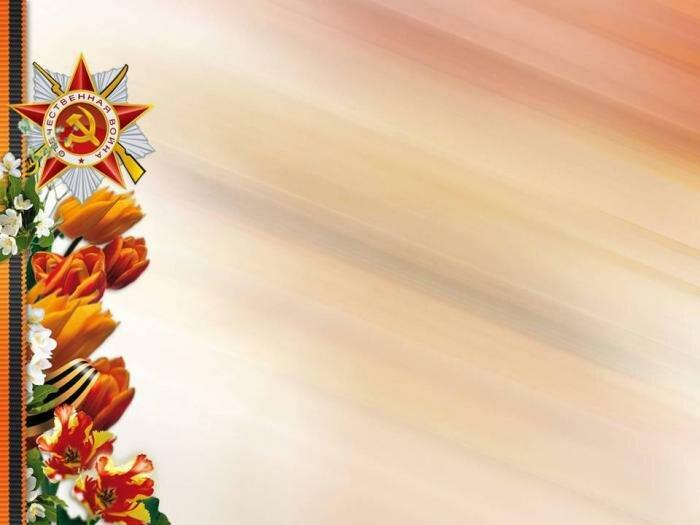 Ветераны – это наша живая история. Однако, к сожалению, на сегодняшний момент в живых осталось очень мало ветеранов, которые действительно пережили войну.
Это лишает подрастающее поколение возможности узнать различные жизненные истории от тех, кто непосредственно причастен к этому.
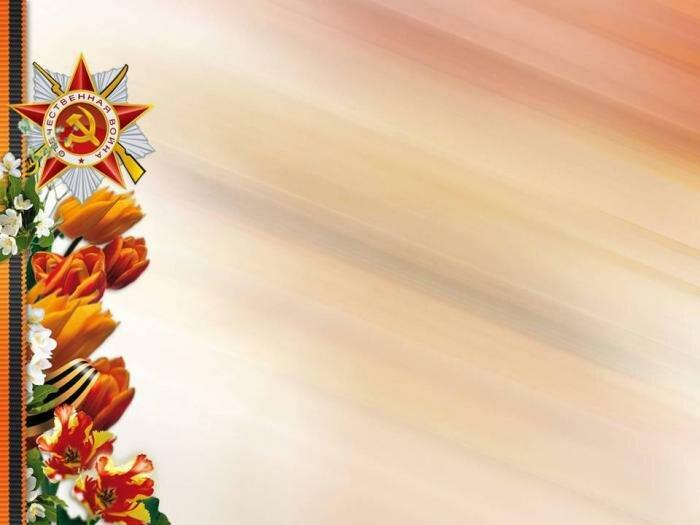 День Победы можно назвать праздником «со слезами на глазах»
Он в сердцах всех людей, а не лишь тех, кто пережил войну. В этот день, в первую очередь, вспоминается тяжелые времена, голод, родные и близкие, многие из которых не вернулись, отдав свою жизнь на благо Родине, защищая свою Землю. Однако война не сломала человека под натиском врага, а показала силу и отвагу нашего народа. На 9 мая все ходят с георгиевскими ленточками, так как георгиевская ленточка – это символ Победы над фашистами.
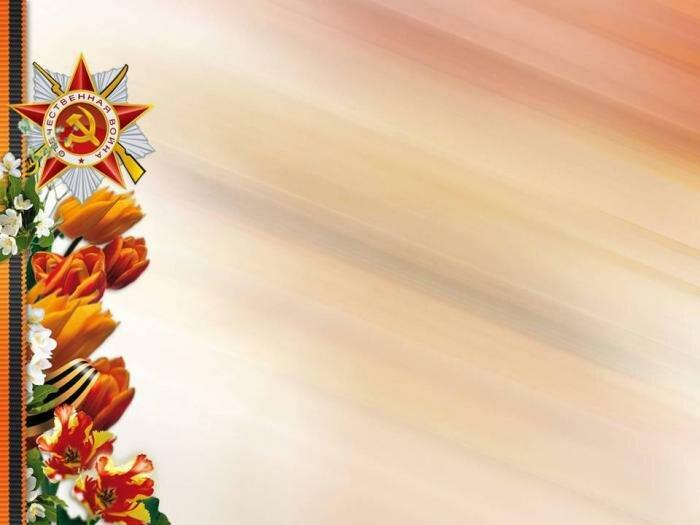 9 Мая
– великий праздник не только для нашей страны, но и для всего человечества, и потому мы должны передавать его из поколения в поколение как память о страшной войне и великом подвиге нашего народа.
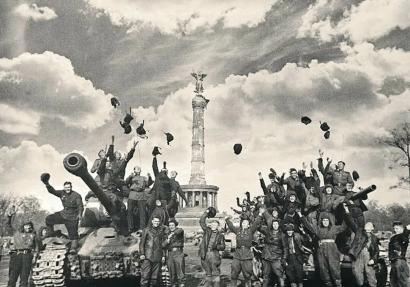 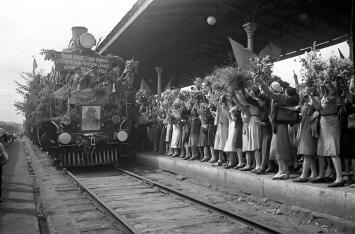 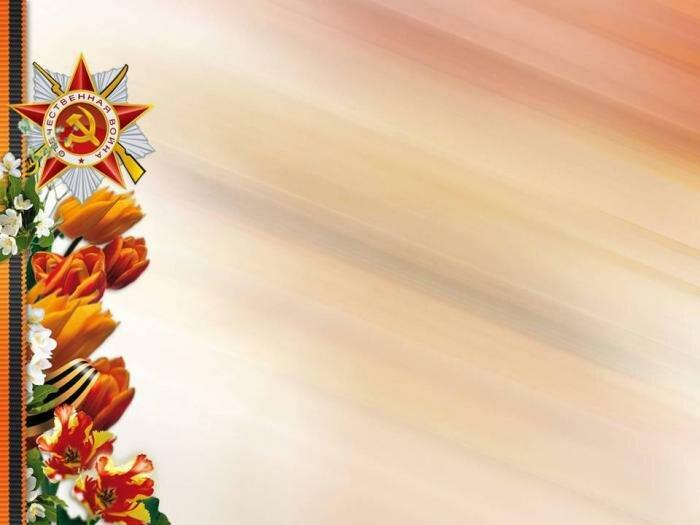 Пусть те немногие участники Великой Отечественной войны, которые дожили до наших дней, видят, знают, что их дело, их подвиги, гибель их товарищей были не напрасны, что память о них не угасла, и отблески тех боевых лет будут освещать путь новых поколений. А День Победы всегда будет оставаться великим днем, единственным праздником, который встречают с радостным замиранием сердца и одновременно — со слезами на глазах.
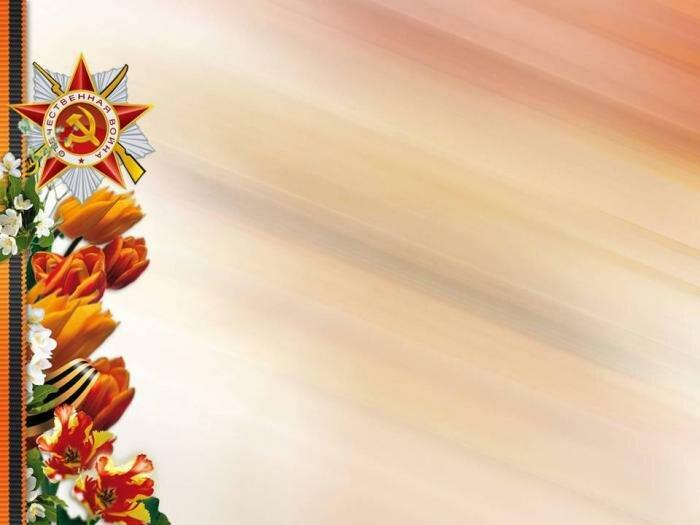 Дорогим участникам 
Великой Отечественной войны посвящается…
А помнишь, как цвели весной тюльпаны? Под мирным небом те росли не зная бед, Так же и мы когда-то, сорванцы и мальчуганы, Сжимали в хрупкой ручке настоящий пистолет. Цвет крови сдавливает всю грудную клетку, Мне тяжело понять, что выход лишь один: Ценою жизни я иду в разведку, Меняя в ржавом автомате магазин. Где мамочка моя сейчас – не знаю, Явлюсь опять во сне ей ночью звездной, И даже в сновидении обещаю – Не дам я нас сломать державе злостной. Ведь сильных духом не сломаешь вовсе, Мы простоим так крепко, как никто не смог, и сколько враг ты не готовься –Залог победы – сердца доброго залог. 
Босякова Я.Р., студентка группы ПС-23
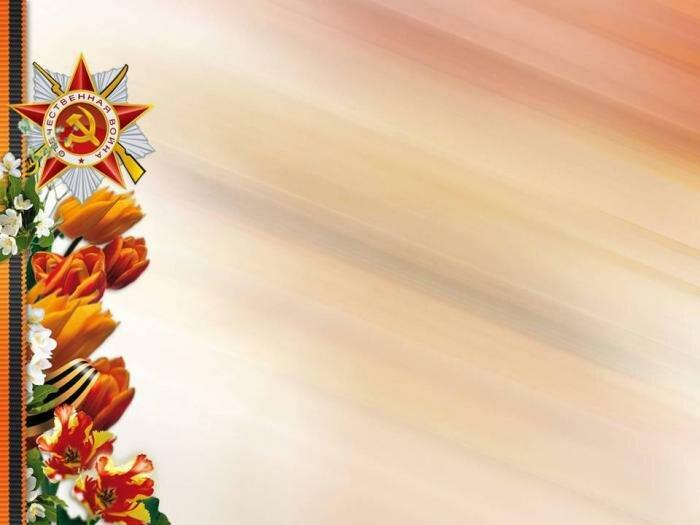 «Никто не забыт, ничто не забыто...»
Такую надпись мы видим буквально во всех уголках страны в преддверии 9 мая, но каждый ли вдумывался в суть этого выражения? Так много пережили наши предки, и так много мест готовы буквально рассказать нам об этом. Например, мемориальный комплекс на месте концлагеря «Красный берег», в котором мне довелось быть два раза. Я хочу рассказать вам именно о нем. Побывав в этом месте один раз – вряд ли вы останетесь равнодушными к истории нашей родины, к людям, которые пережили ад ради будущего своего народа.
    В 1943 году нацисты создали донорский концлагерь для детей в деревне Красный Берег Жлобинского района. Это было место, где безжалостно собирали кровь детей для раненых солдат из Германии, а тех, кому все-таки удавалось выжить – увозили. Рассказывали так же и о случаях, когда детям удавалось даже сбежать оттуда и выжить, но таких историй просто единицы. Не по-детски умные и сильные, дети продолжали верить в лучшее и сопротивлялись помогать врагам. В концлагере было убито порядка пяти тысяч невинных человек. 
    Больше всего меня тронуло письмо Кати Сусаниной. Эти пропитанные болью строки, были написаны девочкой 15-ти лет своему отцу. Она описала то, что происходило почти в каждой семье на тот момент. Людей считали за рабов и любое неповиновение каралось пытками. Но ради счастья на родной земле, люди выбирали борьбу за Освобождение, свободу и независимость, за право  на мирное небо для будущих поколений.
Босякова Я.Р., студентка группы ПС-23
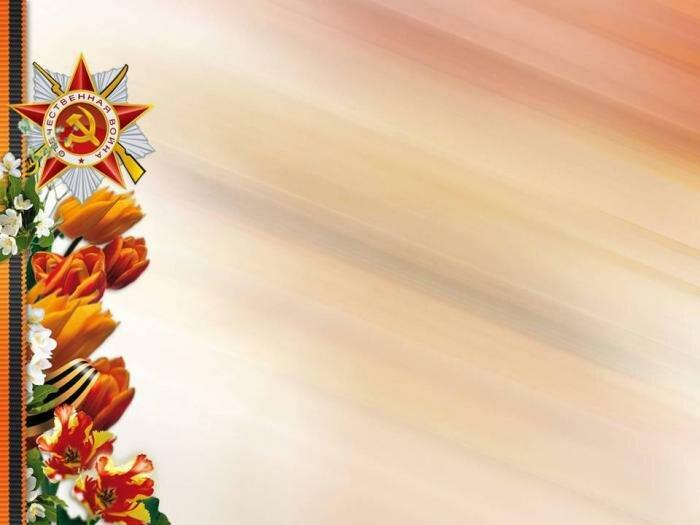 «Никто не забыт, ничто не забыто...»
Такую надпись мы видим буквально во всех уголках страны в преддверии 9 мая, но каждый ли вдумывался в суть этого выражения? Так много пережили наши предки, и так много мест готовы буквально рассказать нам об этом. Например, мемориальный комплекс на месте концлагеря «Красный берег», в котором мне довелось быть два раза. Я хочу рассказать вам именно о нем. Побывав в этом месте один раз – вряд ли вы останетесь равнодушными к истории нашей родины, к людям, которые пережили ад ради будущего своего народа.
    В 1943 году нацисты создали донорский концлагерь для детей в деревне Красный Берег Жлобинского района. Это было место, где безжалостно собирали кровь детей для раненых солдат из Германии, а тех, кому все-таки удавалось выжить – увозили. Рассказывали так же и о случаях, когда детям удавалось даже сбежать оттуда и выжить, но таких историй просто единицы. Не по-детски умные и сильные, дети продолжали верить в лучшее и сопротивлялись помогать врагам. В концлагере было убито порядка пяти тысяч невинных человек. 
    Больше всего меня тронуло письмо Кати Сусаниной. Эти пропитанные болью строки, были написаны девочкой 15-ти лет своему отцу. Она описала то, что происходило почти в каждой семье на тот момент. Людей считали за рабов и любое неповиновение каралось пытками. Но ради счастья на родной земле, люди выбирали борьбу за Освобождение, свободу и независимость, за право  на мирное небо для будущих поколений.
Босякова Я.Р., студентка группы ПС-23
С ПРАЗДНИКОМ!
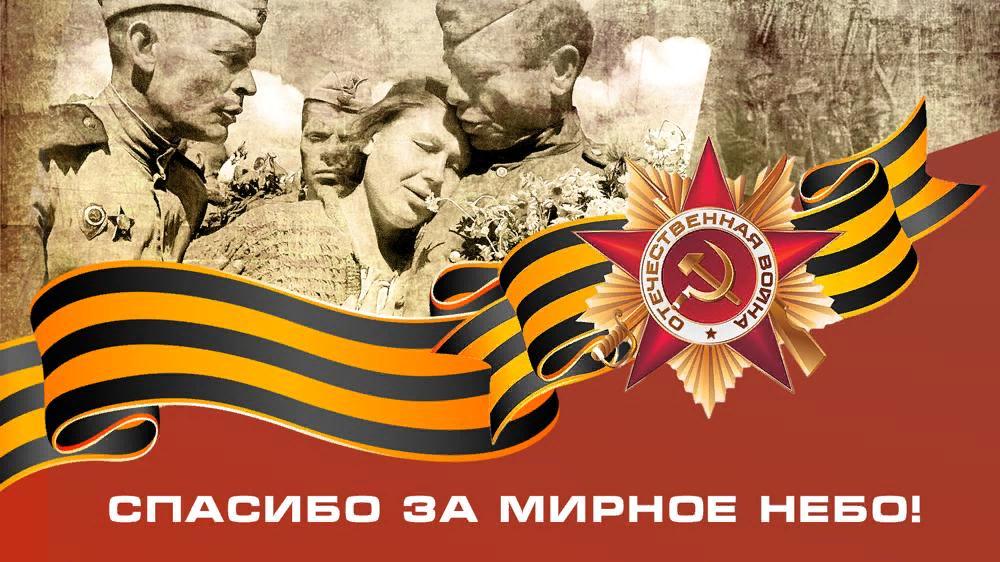